Race and Ethnicity
Unit 3
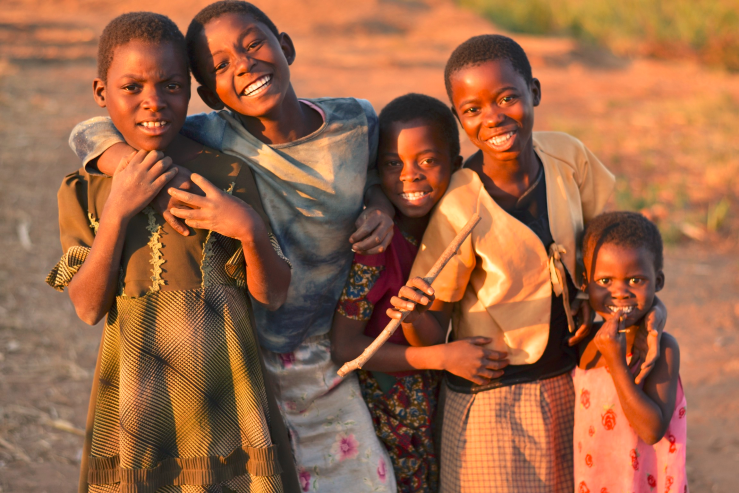 Ethnicity
Definition
Set of cultural characteristics that distinguish one group from another
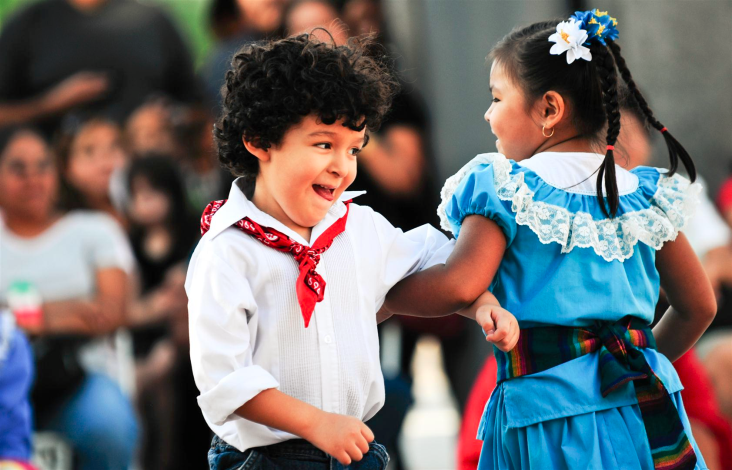 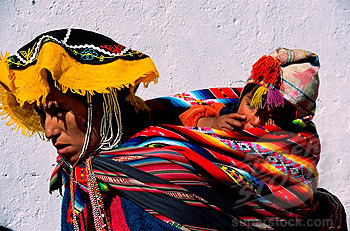 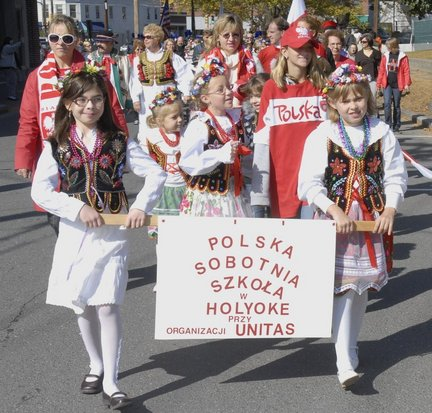 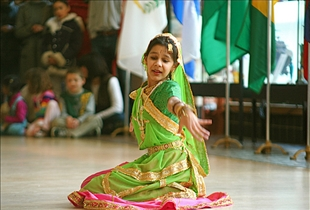 Melting Pot vs. Salad Bowl Theories
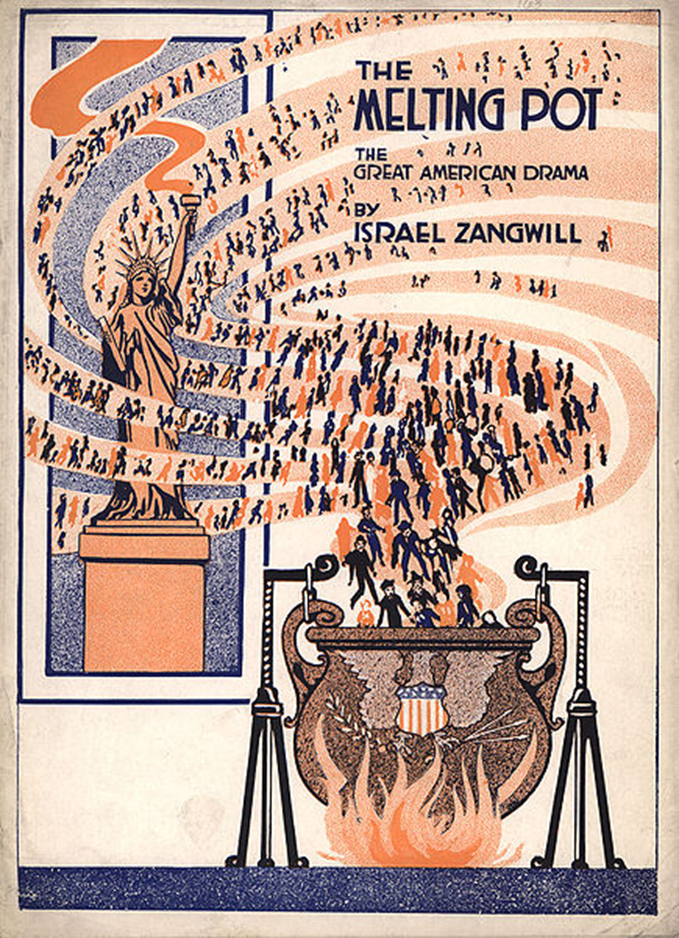 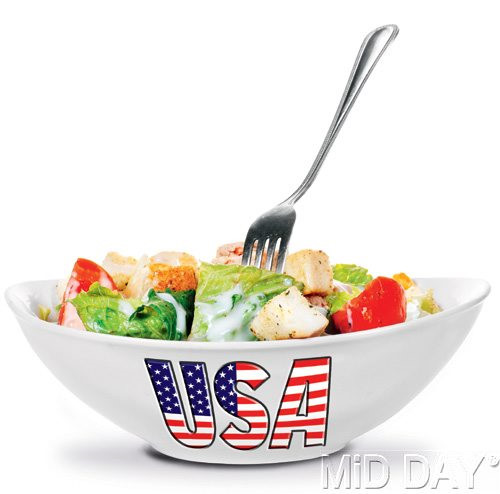 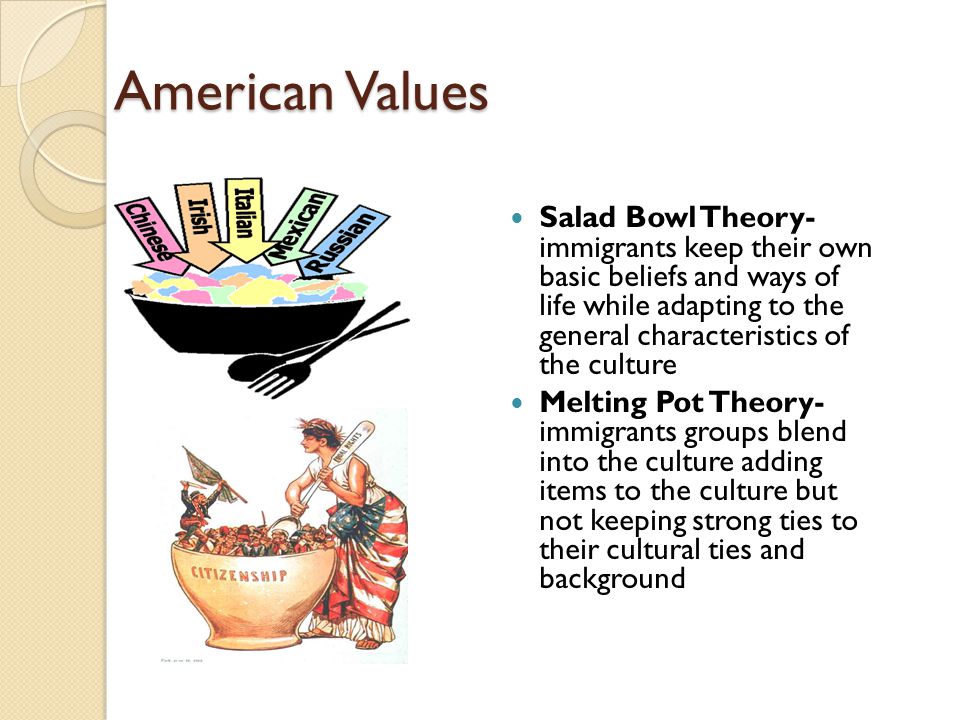 Race
Definition
A category of people who share inherited physical characteristics
For sociologists, race not useful as a biological classification but rather, how physical characteristics are perceived by others
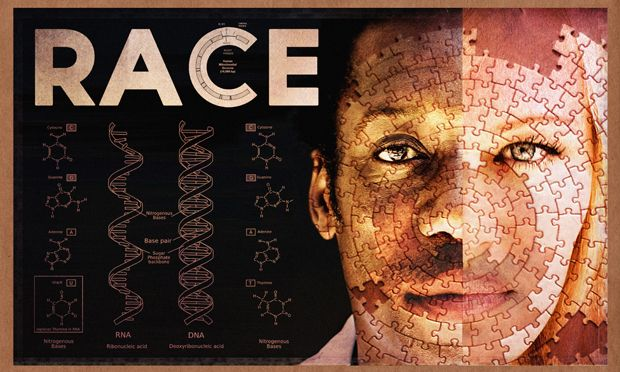 Ethnic Self-Awareness
Personal Identity
1. A concept you develop about yourself that evolves over the course of your lifetime
Social Identity
1. A sense of self based on who you are in a group setting
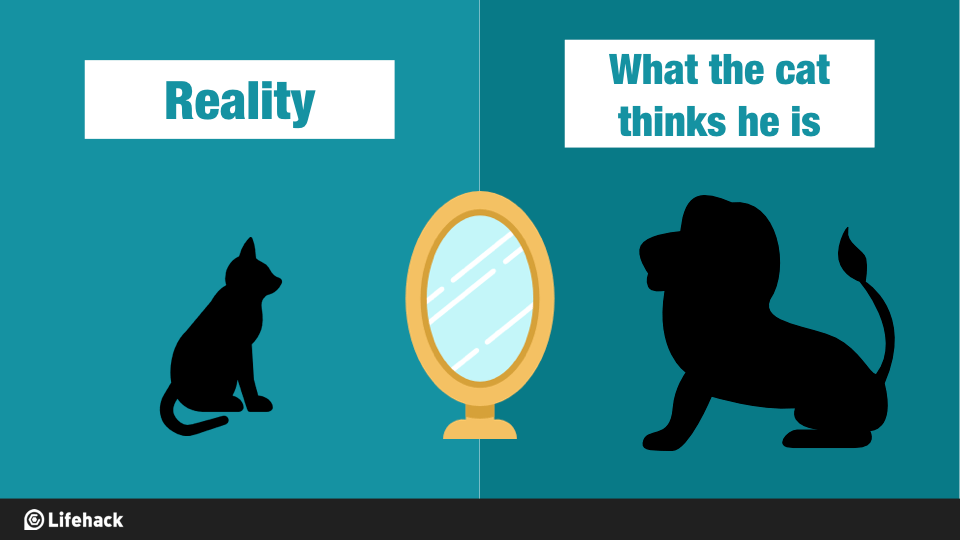 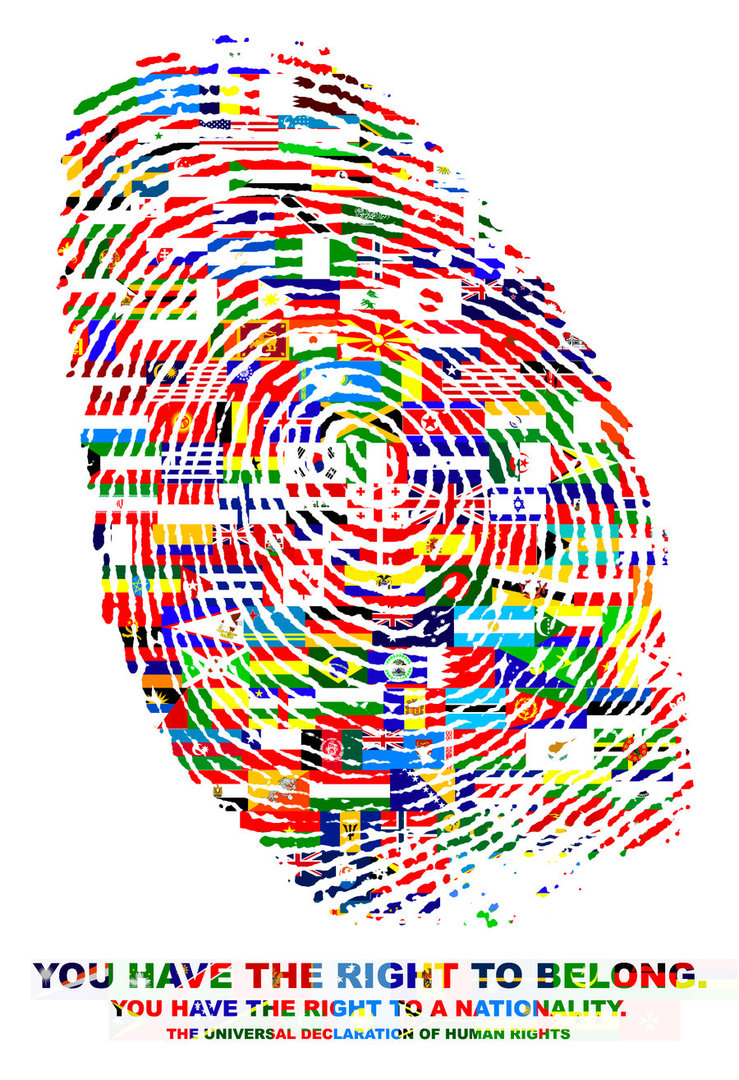 Nationality
Definition- nation of birth or citizenship
Cultural and Ethnic Identity
Bi-cultural
Marginal
Assimilated
Separatist
Quick Write
What race do you identity with? (there can be more than one race) 

What ethnicity do you identify with? (there can be more than one ethnicity)